La difficile évaluation de la qualité selon les théories de l’évaluation : quand des valeurs s’autojustifient, comment en sortir ?
Alban ROBLEZ (Institut français de l’éducation ENS Lyon, ADMEE-Europe et gEvaPP)
Chercheur postdoctoral en sciences de l’éducation et de la formation
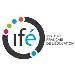 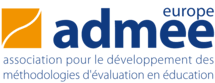 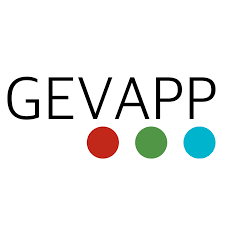 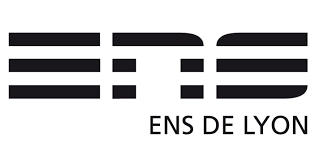 Plan de la conférence
Présentation des enjeux de départ
Pose de la problématique et des back-grounds scientifiques
Présentation d’un modèle expérimental
Pose de l’hypothèse pour répondre
Imaginons des alternatives
Pose d’anticipations métrologiques sur la base du modèle expérimental
1
1. Enjeux de départ
Les concepts de qualité (et de quantité) sont présents dans les théories de l’évaluation
Orientations 
méthodologiques
Orientations épistémologiques
Orientations 
psycho-sociologiques
2
1. Enjeux de départ
Orientations 
psycho-sociologiques
Orientations 
méthodologiques
Orientations épistémologiques
Instruments, outils
et méthodes
d’évaluation
Discours scientifiques et
conceptualisations de
l’évaluation
Expériences vécues et 
socialisantes de société 
d’une évaluation
Ce qui fait une qualité et ce qui est qualifié
3
1. Enjeux de départ
Orientations épistémologiques
Orientations 
méthodologiques
Orientations 
psycho-sociologiques
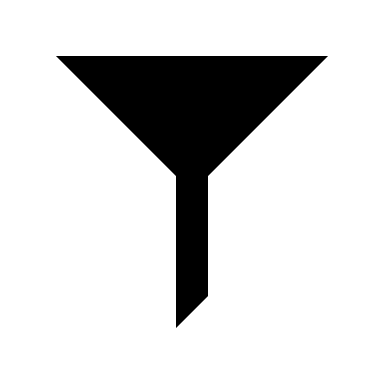 Concepts de la valeur,
de la norme, du pouvoir,
des pratiques
4
[Speaker Notes: Ces différents concepts se modélisent, implicitement ou explicitement, sous la forme de ce qui pourrait être qualifiée de « convention ». Par exemple, Martin pose la « convention » comme une « nécessité sociale » (2023, p. 59) aux côtés du pouvoir et d’un dispositif technique pour qualifier les « aspects fondamentaux » de « toute quantification ». C’est d’ailleurs la raison pour laquelle la quantité appelle la qualité intrisèquement.]
1. Enjeux de départ
Point commun qui fonde la réflexion :
L’évaluation est une activité humaine, où la « matière première » est l’humain.
Problématique de divers ordres :
Ordre éthique : Comment et pourquoi décider d’une valeur faisant « qualité » ?
Ordre philo-technique : Comment assurer la qualité d’une qualité ?
Ordre socio-historique : Comment s’assurer de la qualité sans risquer la redite/péremption ?
5
1. Enjeux de départ
Quelques références francophones en résonance :
Berger G. et al (2001) « Le module de l’évaluation c’est la relativité »
Piot, T. (2009) Quels indicateurs pour mesurer le développement professionnel dans les métiers adressés à autrui ?
Bodin, A. (2016) Le langage, un biais dans l’évaluation ?
Bélisson, C. (2017) Evaluation, formation et systèmes de référence implicites : un référentiel, pour quoi faire ?
Bourgeois, E. (2019) L’évaluation : obstacle ou levier pour l’apprentissage en situation de travail ?
De Vecchi, G. (2020) Evaluer sans dévaluer
6
1. Enjeux de départ
Tirer le fil de la métonymie « matière première » :
Donne une constitution physique à l’évaluation et à ses constituants
Ouverture sur des hypothèses portées par l’imagination, une dimension centrale dans la constitution scientifique et pratique
Pioche dans des pratiques scientifiques « fondamentales »
Une thermodynamique de l’évaluation
7
[Speaker Notes: Rappeler les limites de la métonymie : la figure de style n’est pas à proprement parler ce qu’elle désigne. La figure ouvre sur une comparaison entre deux choses et souvent deux univers sémantiques et sémiotiques distincts qui n’ont pas d’équivalence entre eux.]
2. Un modèle expérimental
Pourquoi la thermodynamique ?
Théories physiques modernes sur la mesure (thermique) d’une dynamique, ici, d’échanges de chaleur
Entre prédictibilité/contrôle et rétrospective/compréhension
Elle permet, par l’allégorie, de fixer une contradiction : le mobile et l’immobile et de décrire cela
8
2. Un modèle expérimental
Comment utiliser les savoirs thermodynamiques ?
Comme source d’imagination
Comme une sortie du cadre pour le regarder
Comme des savoirs en soi : équilibrer l’interprétation-transposition avec la référenciation
Bory : « elle est un mode d’étude applicable à tous [les phénomènes], une façon de les regarder, un état d’esprit […] » (1981, p. 6).
9
2. Un modèle expérimental
Pour quoi la thermodynamique ?
Pour concevoir un modèle d’abord explicatif au phénomène présenté
Pour catégoriser des aspects de la problématique, leur donner un corps alternatif
Pour imaginer un développement pratique, éthique et scientifique d’évaluation de la qualité respectueuse des dynamiques existantes
10
2. Un modèle expérimental
Les lois de la thermodynamique :
Loi de conservation de l’énergie
Le désordre énergétique ou l’entropie
11
2. Un modèle expérimental
Concepts thermodynamiques
Concepts énergétiques
« système » : l’objet d’étude ∑ séparé d’un milieu extérieur
Les « échanges » :
« de matière » : moléculaire et matériel
« d’énergie » : le « travail » (pour faire) et la « chaleur » (ce qui se fait)
« de volume » : variations dues au travail
Agir et réagir
Transformation d’un corps ou d’un système (Maillet, 1978)
Conversion en action, réaction ou production (David, 1976)
12
2. Un modèle expérimental
Concepts thermodynamiques
Exemple avec la compétence
« système » : l’objet d’étude ∑ séparé d’un milieu extérieur
Les « échanges » :
« de matière » : moléculaire et matériel
« d’énergie » : le « travail » (pour faire) et la « chaleur » (ce qui est mesuré)
« de volume » : variations dues au travail
∑ = la valeur réelle de la compétence
Observation et situation(s) nécessaires pour attester d’une manifestation d’une compétence
Travail intrinsèque à la nature de la compétence ; effet dans la situation mesuré
L’accomplissement d’une démarche qualité
13
3. Anticipations métrologiques
D’une approche à un levier d’actions : vers une physique de l’évaluation pour mesurer la qualité ?
Le concept de physique implique d’étudier, avec des instruments ad hoc, la matière de l’évaluation, considérée ainsi comme une activité structurée comme un système, composé d’éléments assimilés à du biologique, donc qui vit, évolue et meurt.
On pose la valeur dans une chaine de qualités de différentes natures : chaque chainon positionnant un état de la qualité recherchée.
14
3. Anticipations métrologiques
Quelques règles régulatrices :
Une qualité enthalpique toujours possible : passer de la « monstration » à ce qui fonde et ce qui reste.
Une qualité entropique apprenante : la valeur politique de l’erreur.
Une qualité matérielle contenue : par l’usage d’un référentiel à un endroit donné dans un moment précis.
Le travail humain comme la valeur qualitative principielle ; l’humain comme la valeur principale (Hadji, 2021).
15
3. Anticipations métrologiques
Illustration
Existence de l’organisation évaluée
Temps formel du système-évaluateur
Des types de 
qualités manifestes
Chaleur
L’évaluation par
chaînes de valeurs
Travail
Qualités enthalpiques :
Tout ce qui se produit dans l’évaluation, y compris et surtout ce qui ne « rentre pas dans les cases »
Qualités entropiques :
Toutes les failles, les manques, les régulations à opérer avant (anticipations), pendant (observations) et après (préconisations) l’évaluation portent un travail non-existant mais à potentiellement faire exister
Qualités matérielles :
Tout ce qui est identifié comme correspondant aux attendus et aux prescrits, aux référents. Identifier implique un ici et maintenant.
16
3. Anticipations métrologiques
Zoom sur un chaînon
Existence de l’organisation évaluée
Temps formel du système-évaluateur
Des types de 
qualités manifestes
Chaleur
L’évaluation par
chaînes de valeurs
Travail
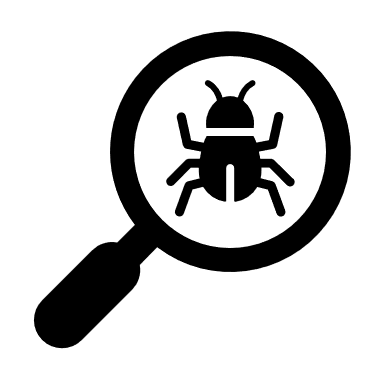 17
3. Anticipations métrologiques
Zoom sur un chaînon de valeurs : 2 boucles reliées



Boucle 1 : Processus d’attention

Sujet                                    Etats observés et les supports
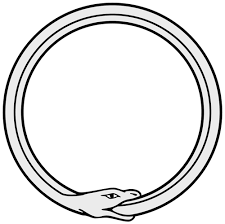 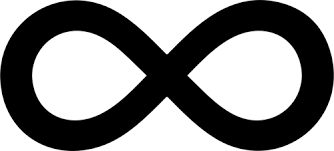 Perceptions et intentions
Régulation de ce qui compte pour soi
18
3. Anticipations métrologiques
Zoom sur un chaînon de valeurs : 2 boucles reliées



Boucle 2 : Processus de « convention »

Société                                  Normes/Habitudes, idéations/imaginaire
Communauté
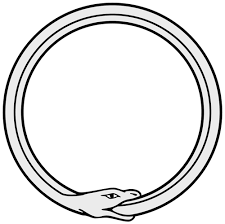 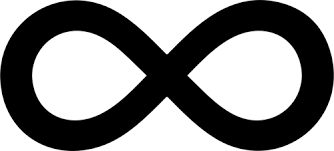 Perceptions et créations
Conservation/Révolution
19
[Speaker Notes: Je dis « convention » faute de mieux pour l’instant]
3. Anticipations métrologiques
Zoom sur un chaînon de valeurs : 2 boucles reliées


Les deux boucles s’inter-constituent :
La B1 illustre le niveau des actions qui produisent des créations de normes et alimentent les imaginaires…
La B2 illustre le niveau d’une société qui repose sur des conventions sociales venant circonscrire les actions
Dans toute qualité vient s’exprimer des valeurs et des normes reliées à un sujet social et à une communauté : même implicitement.
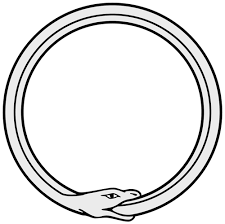 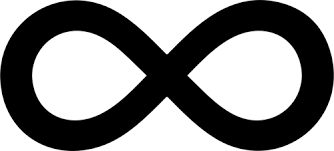 20
[Speaker Notes: Je dis « convention » faute de mieux pour l’instant]
3. Anticipations métrologiques
Conclusion
Existence de l’organisation évaluée
Temps formel du système-évaluateur
Des types de 
qualités manifestes
Chaleur
L’évaluation par
chaînes de valeurs
Travail
Qualités enthalpiques
Qualités entropiques
Qualités matérielles
formalisées dans des « états » ou des « degrés » manifestes
rendant compte de leur provenance (B1) et de leur support normatif (B2)
A quelle(s) fin(s) ?
21
Conclusion véritable
L’une des fins possibles peut être de dégager des scenarii de qualités futures : une chaîne complète de valeurs va jusqu’à situer la genèse et ses contextes historiques, politiques, sociaux, etc.
En situant les questions vives comme la transition énergétique dans sa société (par ex. son entreprise) dans cette approche, on ne se limite pas à mesurer les écarts : on dégage des voies d’actions pour instituer ses propres normes, par-dessus les normes conventionnées.
Entre une « éthique du futur » (Jonas, 1998) nécessaire et une démocratisation des normes.
22
Bibliographie
Bélisson, C. (2017). Évaluation, formation et systèmes de référence implicites : Un référentiel, pour quoi faire ? l’Harmattan.
Berger, G., Lecointe, M., & Aubert-Lotarski, A. (2001). “Le module de l’évaluation c’est la relativité”. Les dossiers des sciences de l’éducation, 6(1), 121‑132. https://doi.org/10.3406/dsedu.2001.968
Bodin, A. (2016). Le langage, un biais dans l’évaluation ? Tangente Education, 38, 14‑16.
Bory, C. (1981). La thermodynamique (4 éd). Presses universitaires de France.
Bourgeois, E. (2019). L’évaluation : Obstacle ou levier pour l’apprentissage en situation de travail ? In A. Jorro & N. Droyer (Éds.), L’évaluation, levier pour l’enseignement et la formation (p. 71‑84). De Boeck Supérieur.
David, R. (1976). La conversion des énergies (2e éd.). PUF.de Vecchi, G. (2020). Évaluer sans dévaluer. Hachette éducation.
Fleurbaey, M., & Fleurbaey, H. (2021). La mesure en économie. De la valeur monétaire à la mesure du bien-être. In F. Boudjaaba, J.-M. Courty, & M. Gaille (Éds.), De la mesure en toutes choses (p. 123‑133). CNRS éditions.
Hadji, C. (2021). Le défi d’une évaluation à visage humain. Dépasser les limites de la société de performance. ESF Editeur.
Jonas, H. (1998). Pour une éthique du futur (S. Cornille & P. Ivernel, Trad.). Editions Payot & Rivages.
Maillet, P. (1978). L’énergie (5e éd.). PUF.
Piot, T. (2009). Quels indicateurs pour mesurer le développement professionnel dans les métiers adressés à autrui ? Questions vives recherches en éducation, Vol.5 n°11, 259‑275. https://doi.org/10.4000/questionsvives.622
Roblez, A. (2022). Penser la valeur en éducation et en formation : État des lieux contemporain. Penser l’éducation, 51, 69‑92.
Roblez, A. (à paraître). La valeur de l’évancipation, explorations (titre temporaire). In J.-F. Marcel & C. Gremion, Evancipation dans l’institution. Oser le rapprochement entre émancipation et évaluation (Cépaduès). L’esperluette.
Roblez, A. (à paraître). L’évaluation et la compétence, deux concepts touchés de valeur : Explorations théoriques et thermodynamiques (titre temporaire). In C. Pélissier & A. Messaoui, Théories et pratiques de l’APC dans l’enseignement supérieur (Presses des Mines). Presses des Mines.
Tillieu, J. (1990). La thermodynamique (théorie phénoménologique). Presses universitaires de France.
23
Plan de la conférence
Des théories scientifiques de l’évaluation…infaillible(s) ?
Pose de la problématique
Présentation d’un modèle expérimental
Pose de l’hypothèse pour répondre
Imaginons des alternatives
Pose des utopies
24
1. Théorie(s) de l’évaluation
La pratique de « qualité » s’inscrit dans les « pratiques d’évaluation ».
Le concept de « qualité » s’inscrit dans des répertoires différents : les SHS et les SF, dont les sciences du management, les sciences économiques, les sciences de l’éducation et de la formation, les sciences physiques et chimiques, les sciences de l’aménagement, les sciences de l’environnement…
L’idiome s’inscrit en vis-à-vis : de la quantité, d’un objet ou d’un fait qualifié, d’un étalon de mesure, …
25
1. Théorie(s) de l’évaluation
Considérons l’acte par lequel elle advient comme une évaluation.
Considérons l’évaluation comme une « pratique sociale particulière par laquelle on estime ou on apprécie la qualité d’une réalité sociale […] par référence à des attentes » (Hadji, 2014 : 57)
Voir aussi Mottier Lopez et Figari (2012)
Questions centrales :
Comment on « estime » ou « apprécie » ?
Qu’est-ce que se référer « à des attentes » ?
26
1. Des théories scientifiques de l’évaluation à l’évaluation de la qualité
Posons la problématique
27
1. Posons la problématique
Plusieurs grands courants théoriques sur l’évaluation :
Des courants sociologiques (de Ketele, 2019 notamment) : le concept de paradigme
Des courants langagiers et pragmatiques (Figari, 2021; Mottier Lopez, 2021a notamment)
Des courants didactiques et anthropologiques (Jorro, 2009; Mercier-Brunel, 2015)
28
1. Posons la problématique
Plusieurs perceptions et connaissances sur l’évaluation qui cohabitent :
Des évaluations de programmes et/ou de politiques/actions publiques
Des évaluations fonctionnelles ou au service du fonctionnement
Des évaluations formatives ou au service des apprentissages voire « pour apprendre durablement » (Mottier Lopez, 2021b)
Des évaluations comme pratiques professionnelles donc liées au champ d’activités de l’organisation
Des aspects techniques, éthiques et épistémologiques
29
1. Posons la problématique
La qualité est ce qui autant détermine que ce qui est déterminée, voire déterminable, les processus d’évaluation.
Pas de vérité évaluative, mais des construits.
La qualité est produite, construite ; ses bases sont aussi dans l’expérience, dans des références et des évaluations prédictives/prospectives.
Un référentiel n’implique pas sa compréhension, son adhésion ou une plus-value : ce sont trois qualités du référentiel.
L’évaluation appelle l’évaluation : pas d’autre pratique pour justifier et/ou s’assurer.
30
2. Les effets de cette problématique sur la valeur de la qualité
La contenance et la dynamique
31
2. Effets de la problématique
Illustrer la problématique par une théorie de l’action de l’évaluation qui répond aux deux questions et qui tient compte de tous les aspects :
Trois temporalités et modalités
Deux actions constitutrices
32
2. Effets de la problématique
Trois temporalités et modalités de l’évaluation
Selon Bourgeault (2014)
33
2. Effets de la problématique
Création, gestation, conduction de valeurs
Trois temporalités et modalités de l’évaluation
Selon Bourgeault (2014)
34
2. Effets de la problématique
Deux actions constitutives de toute évaluation
Selon Tourmen (2009)
35
2. Effets de la problématique
Donc d’abord construire/expliciter par une première évaluation
La construction d’un référentiel
36
2. Effets de la problématique
Donc d’abord construire/expliciter par une première évaluation
Qualité :
Valeurs mêlées et une valeur d’usage
La construction d’un référentiel
37
2. Effets de la problématique
Le résultat évaluatif : le jugement, le bilan, l’accréditation
Puis effectuer une deuxième évaluation
38
2. Effets de la problématique
Le résultat évaluatif : le jugement, le bilan, l’accréditation
Qualité :
Valeurs mêlées et une valeur éthique et technique
Puis effectuer une deuxième évaluation
39
2. Effets de la problématique
Qualité :
Valeurs mêlées et une valeur éthique et technique
Le résultat évaluatif
Qualité :
Valeurs mêlées et une valeur d’usage
Le référentiel de départ
On en est là. Mais pour évaluer notre résultat de façon à vérifier si on est « dans les clous »…
40
2. Effets de la problématique
Qualité :
Valeurs mêlées et une valeur éthique et technique
Le résultat évaluatif
Un nouveau référent et un nouveau référé
Qui se fondent sur d’anciens référents et référés
Par peut-être d’autres personnes
Dans peut-être d’autres niveaux expérientiels, ou
méthodologiques, ou actanciels
Qualité :
Valeurs mêlées et une valeur d’usage
Le référentiel de départ
On procède à une troisième évaluation
41
2. Effets de la problématique
Qualité :
Valeurs mêlées et une valeur éthique et technique
Le résultat évaluatif
Un nouveau référent et un nouveau référé
Qui se fondent sur d’anciens référents et référés
Par peut-être d’autres personnes
Dans peut-être d’autres niveaux expérientiels, ou
méthodologiques, ou actanciels
Qualité :
Valeurs mêlées et une valeur d’usage
Le référentiel de départ
Pour comparer les résultats avec ceux de la première évaluation
Pour attester de leur conformité
Qui s’évalue par peut-être d’autres référents et d’autres personnes et d’autres niveaux…
Qui est censée conduire à une quatrième
42
2. Effets de la problématique
Qualité :
Valeurs mêlées et une valeur éthique et technique
Ce qu’on peut prouver :
Effet éthique pour la valeur de la qualité : l’évaluation produit au mieux une « vérisimilarité ». Il y a une « falsifiabilité » (Popper, 1998) de principe.
Problème épistémologique
Effet éthique pour la personne qui évalue ou qui la commandite : elle est responsable du choix, de ses expériences (souhaitées/rêvées/éprouvées) aux évaluations conduites, en se tenant au courant des avancées scientifiques, techniques et déontologiques.
Problème éthique et potentiellement déontologique
Qualité :
Valeurs mêlées et une valeur d’usage
43
2. Effets de la problématique
Problématique générale :
Comment sortir de ce cercle tautologique sans fin…
…tout en prenant en compte la part subjective et relative de la qualité ?
44
2. Effets de la problématique
Qualité :
Valeurs mêlées et une valeur éthique et technique
Qualité :
Valeurs mêlées et une valeur d’usage
Une équilibre instable ou une dynamique normale ?
45
3. Un modèle expérimental et ses usages imaginés
Mettre le cercle sur pause
46
3. Modèle expérimental et usages
Mettre le cercle tautologique sur pause :
Considérer la genèse des valeurs qui qualifient la qualité
Considérer l’espace-temps dans lequel nous nous trouvons au moment choisi
Considérer les valeurs sociales

Autrement dit : considérer les valeurs en je(u)
47
3. Modèle expérimental et usages
Les bases à entrevoir :
Percevoir l’évaluation comme une dynamique constitutrice de valeurs, dans un endroit et un temps situés et/ou situables
Concevoir qu’il y a ses propres références, des références qui existent et que j’ignore, des références de différents états (scientifiques, politiques, culturels, historiques, etc.)
Entrevoir sa responsabilité à son en-droit : la loi de l’oncle Ben
48
49
50